El Imperfecto
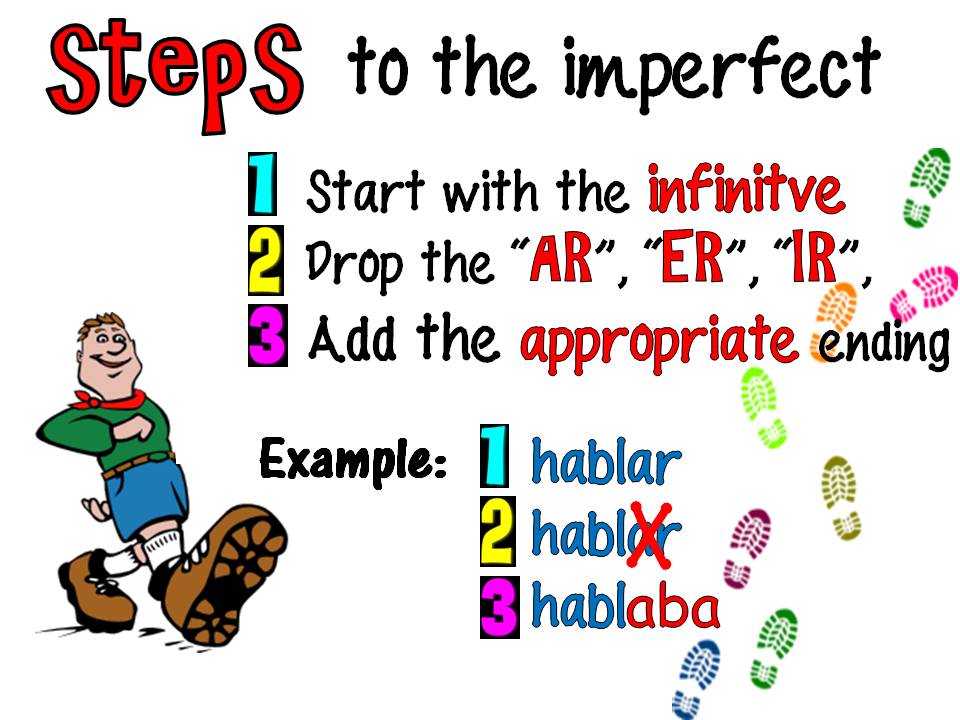 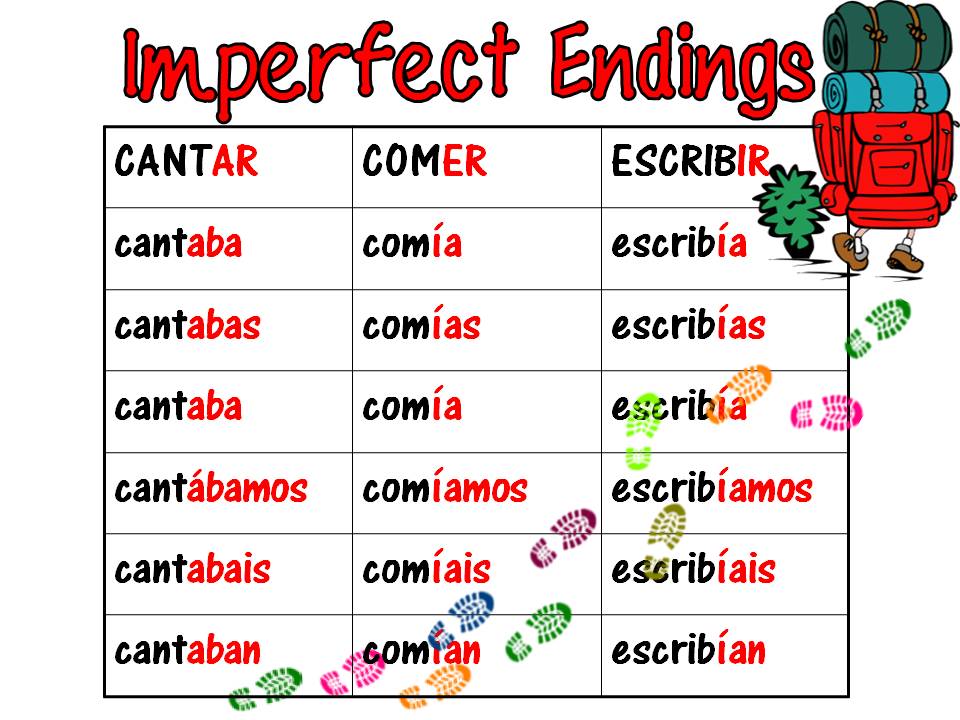 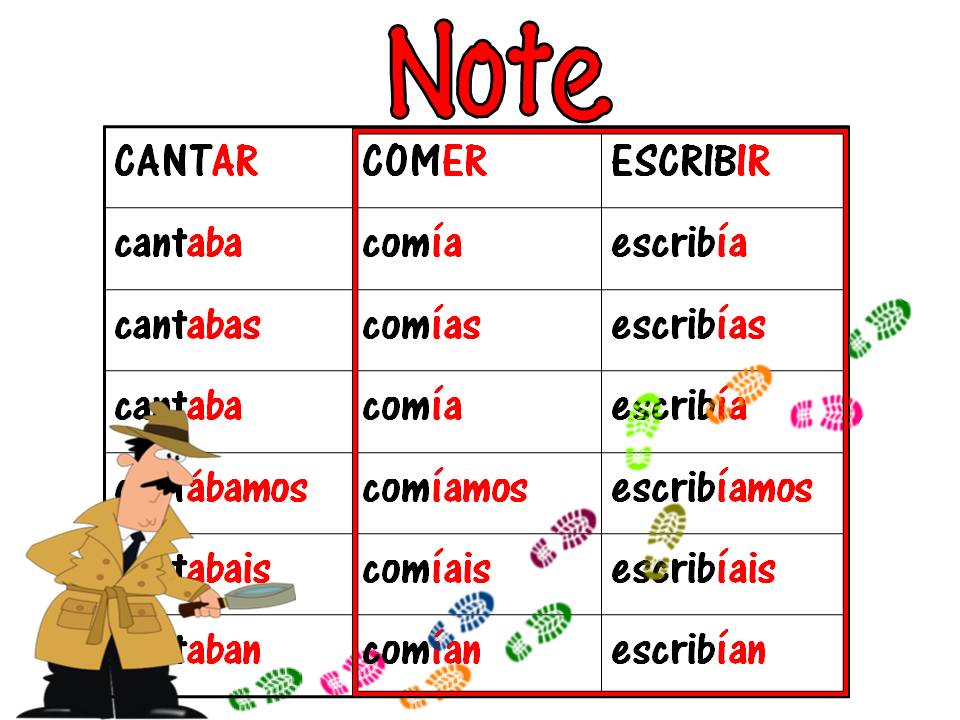 - ar verbos (hablar – to speak)
Él
Ella
Usted
Ellos
Uds.
Yo
Tú
Nosotros
hablaba
hablaban
hablabas
hablaba
Hablábamos
- er/-ir  verbos (comer– to eat/ vivir – to live)
Él
Ella
Usted
Ellos
Uds.
Yo
Tú
Nosotros
comía
comían
Comías
comía
comíamos
vicía
vivían
vivías
vivía
vivíamos
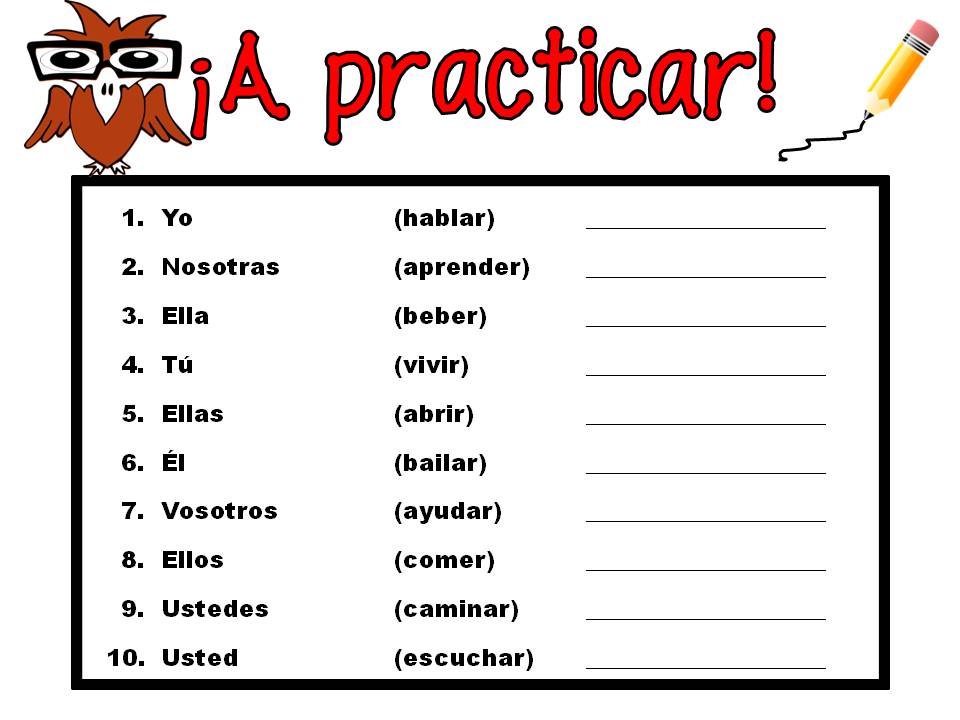 hablaba
aprendíamos
bebía
vivías
abrían
bailaba
ayudabais
comían
caminaban
escuchaba
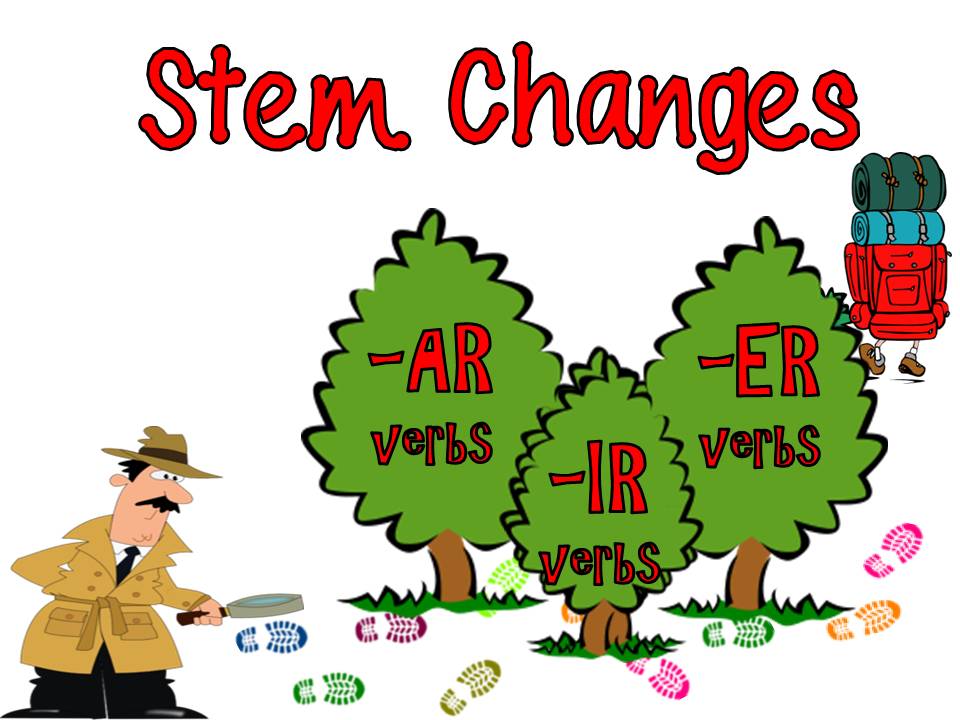 X
X
X
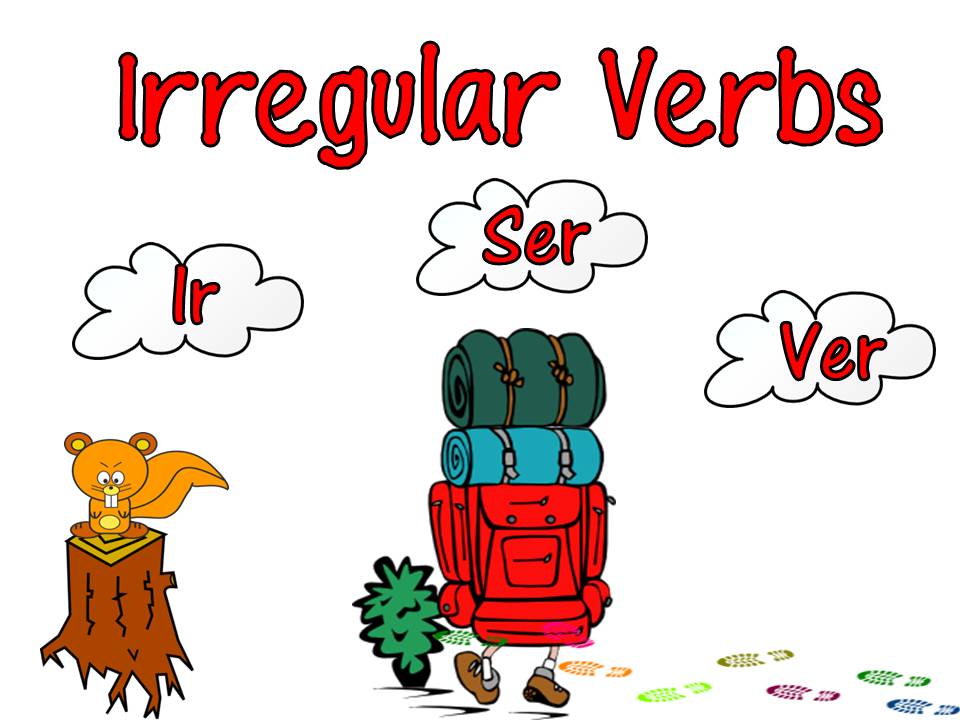 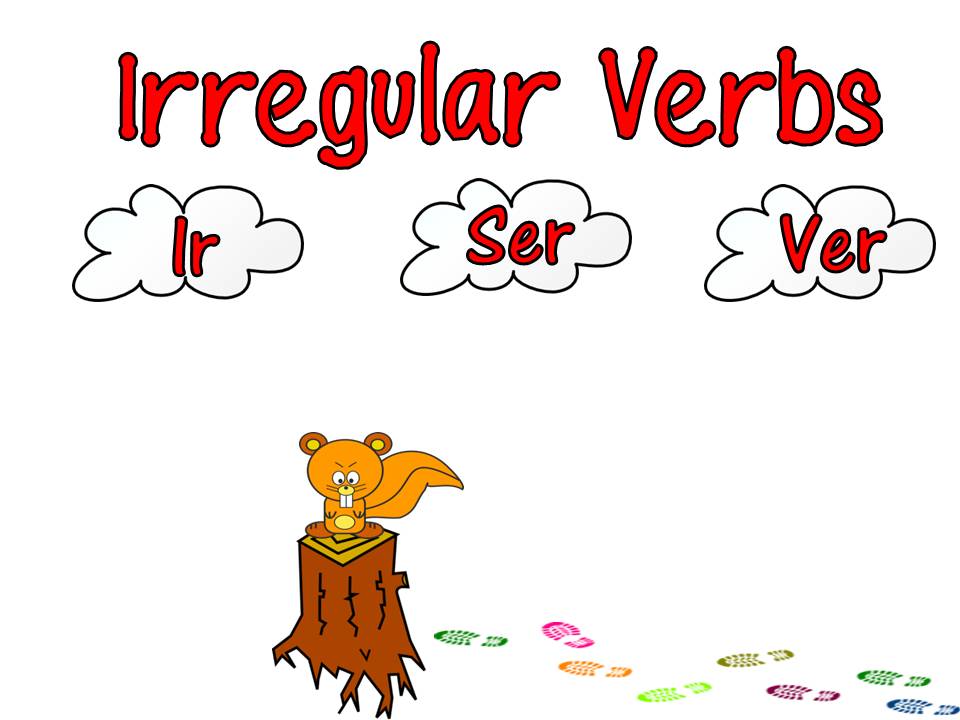 iba
ibas
iba
íbamos
iban
era
eras
era
éramos
eran
veía
veías
veía
veíamos
veían
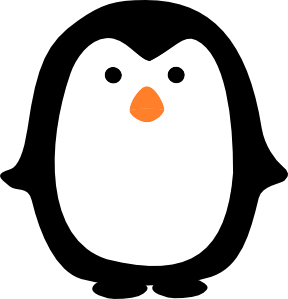 iba
ibas
iba
íbamos
iban
Ir
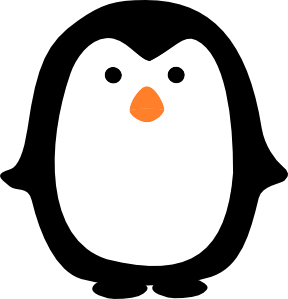 era
eras
era
éramos
eran
Ser
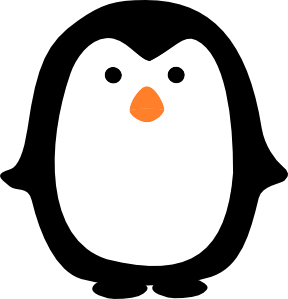 veía
veías
veía
veíamos
veían
Ver
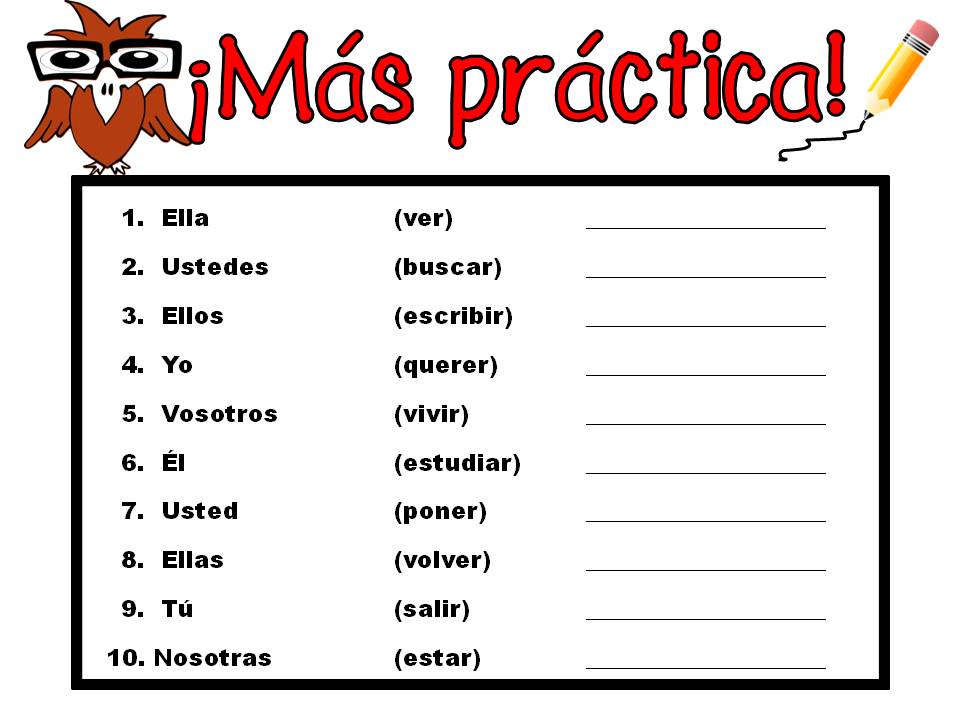 veía
buscaban
escribían
quería
vivíais
estudiaba
ponía
volvían
salías
estábamos
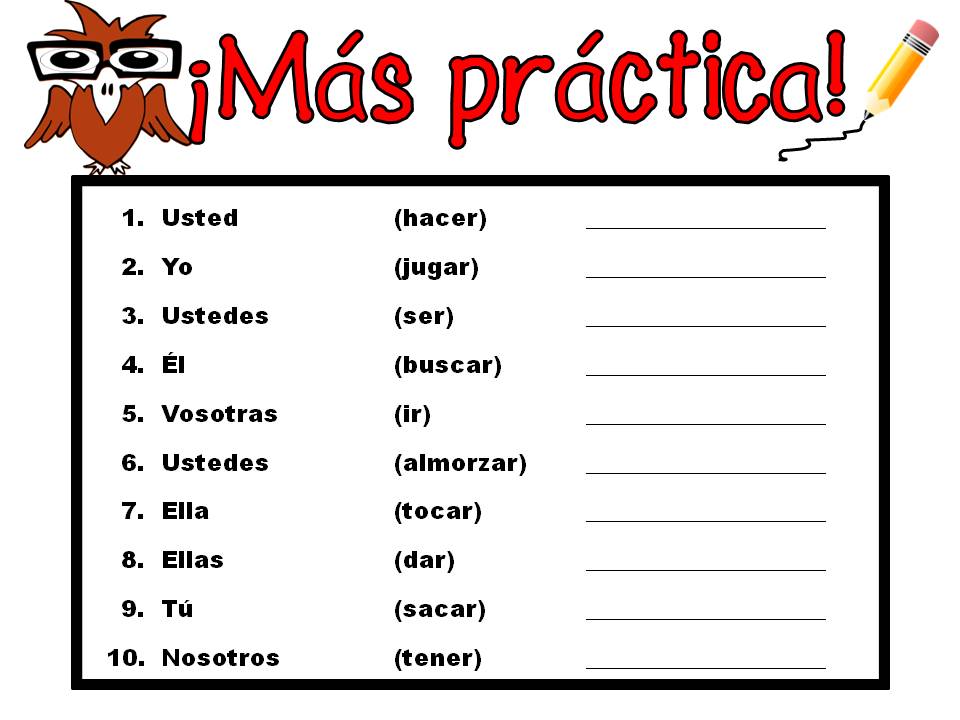 hacía
jugaba
eran
buscaba
ibais
almorzaban
tocaba
daban
sacabas
teníamos
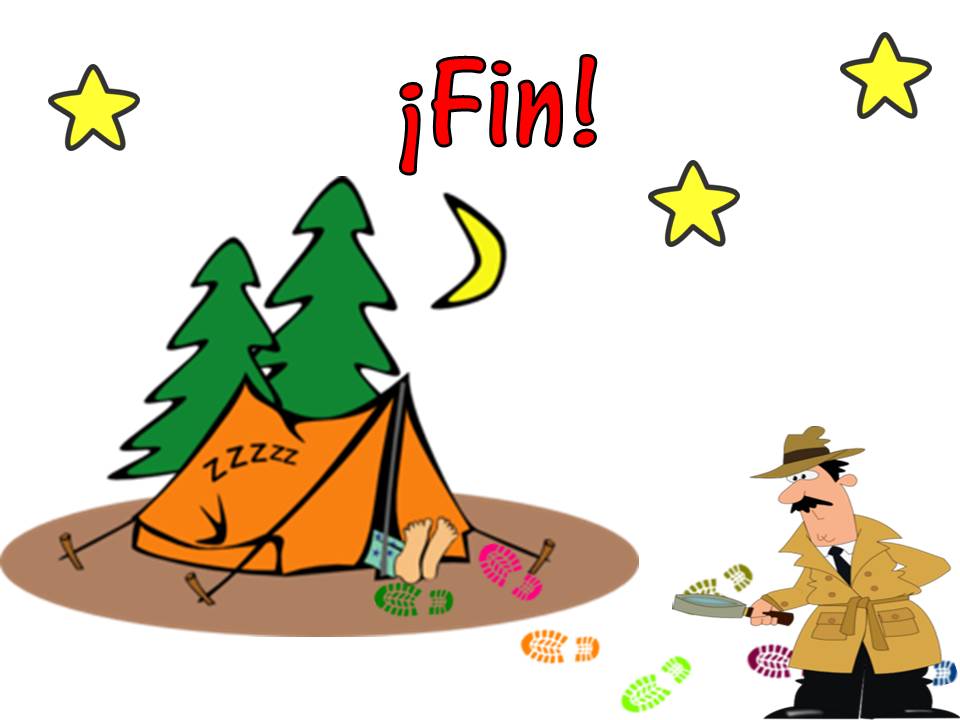